New 
Student / Resident 
IT Orientation
(2024)
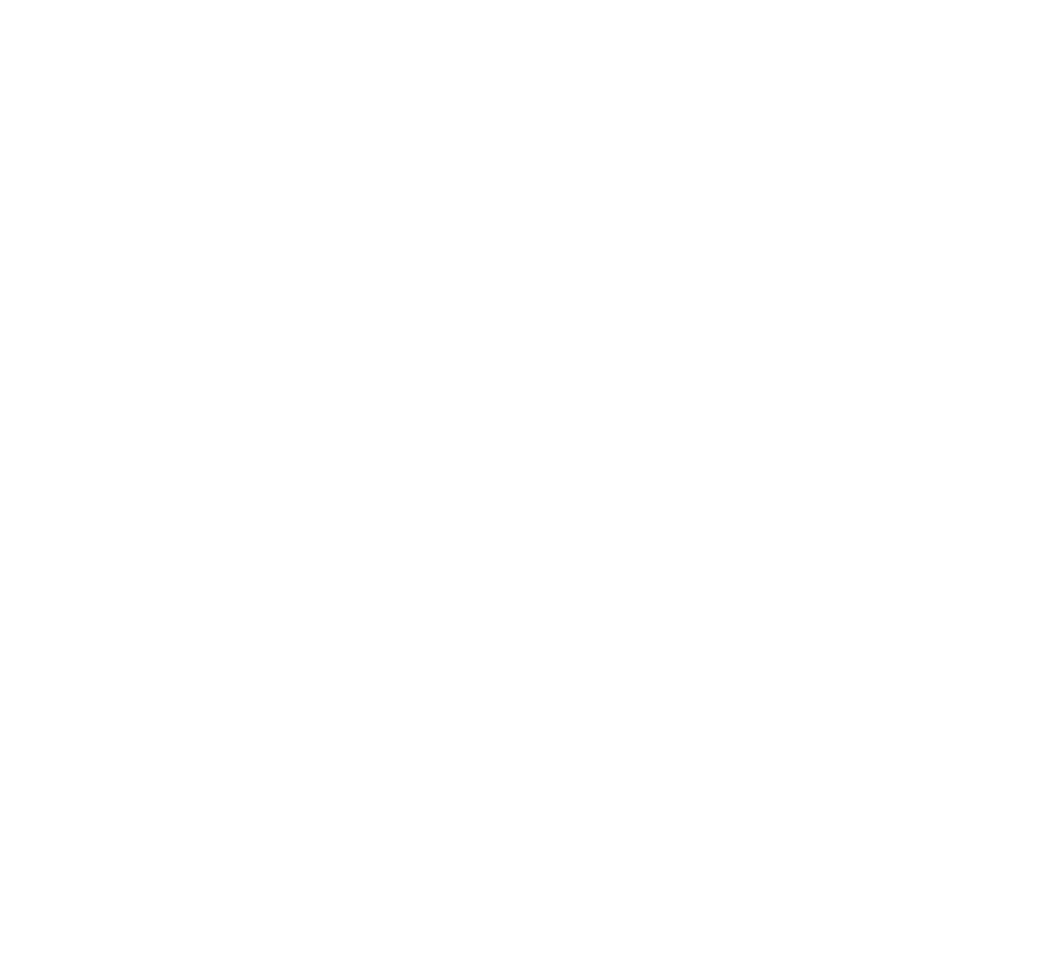 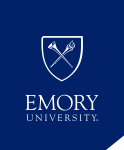 New Student / Resident IT Requirements
All SOM students/residents are required to own a laptop that meets or exceeds SOMITS’ minimum IT requirements.  Tablets do not meet the requirement (except for Surface Pro tablets running standard Win10/11 (not S mode)).   
An external storage solution (hard drive or Cloud) is recommended for backing up data.
Minimum Requirements
Recommended
Memory: 8 GB RAM
Hard Drive Storage: 256GB (Less than 256GB ok, but may need ext. storage)
OS (PC): Windows 10 (64-bit) version 20H2.  Alternate versions (RT, Win10/11 S mode) are not supported. 
OS (MAC): macOS 12 (Monterey)
CPU: For Mac & PC Intel i7.
Memory: 16 GB RAM (or higher)
Hard Drive Storage: 512GB (or higher)
OS (PC): Windows 10 or 11 (64-bit) version 21H2. Alternate versions (RT, Win10/11 S mode) are not supported. 
OS (MAC): macOS 14 (Sonoma)
PC CPU: Intel i9 (or higher)
Mac CPU: Apple M1 (or higher)
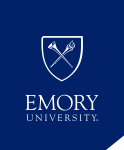 Additional Requirements
Laptops must be no more than four years old from the date of purchase. Students/residents are required to refresh their devices every four years and must be within that lifespan when being used at school.
Alternate versions of Windows are not supported because they are not compatible with some testing software. Certain applications will not run on Chromebooks, Android, or Linux operating systems.
Minimum Screen Resolution: 1366 x 768 pixels.
Emory Wi-Fi Compatibility: Wi-Fi 802.11g (802.11n better, 802.11ac best)
We recommend a device with a Solid-State Drive vs a Hard Disk Drive. SSDs offer better performance and a faster computing experience.
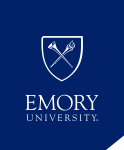 Smartphone Requirements
Smartphones must be capable of running Emory’s Duo 2-factor authentication app.
OS: iOS or Android.
Smartphone Manufacturer / Model: Any manufacturer/model smartphone capable of running Duo on iOS or Android.
Prohibited Device Manufacturers:
Huawei
ZTE Corp.
Hytera
Hangzhou Hikvision
Dahua
Prohibited Service Providers:
AO Kaspersky Lab
China Mobile International USA Inc
China Telecom (Americas) Corp
Pacific Networks Corp and its wholly-owned subsidiary ComNet (USA) LLC
China Unicom (Americas) Operations Limited
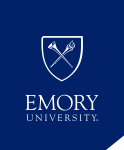 New Student / Resident Bring-Your-Own-Device (BYOD) Setup
All students must reach out to SOMITS-CS for assistance with BYOD laptop setup (residents are not required to reach out to SOMITS-CS).
To schedule an appointment (or for tech support requests), please email us at: meded-help@emory.edu or call the SOMITS Help Desk: 404-727-6648.
Appointments will be scheduled on a first-come, first-served basis. M-F 8:00am-4:30pm.
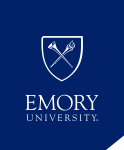 IT Support Resources
School of Medicine’s Office of Information Technology Services – Curricular Support (SOMITS-CS):
Monday-Friday 8:00am-5:00pm
School of Medicine Bldg. Suite AB51 (basement level)
Reach us via email (opens a support ticket): meded-help@emory.edu or at: https://med.emory.edu/help 
Call us @ 404-727-6648 (404-72-SOMIT)
Emory’s enterprise IT support (Office of Information Technology (OIT)):
Monday-Friday 7:00am-6:00pm
Walk-In Support: Woodruff Library, 1st Floor Mon-Fri 11:00am-6:00pm
Phone: 404-727-7777
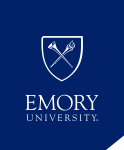 Device Setup/Applications
Connect your laptop/smartphone to the EmoryUnplugged network using your NetID and Password.
Mobile Apps
Duo Mobile – Visit https://duo.emory.edu to enroll a device.
LiveSafe – Sign up with a mobile number and password. Search for “Emory University” to connect with the organization.
Poll Everywhere
Kahoot!
Download ‘Eagle Print’ @ http://software.emory.edu/swe on your laptop to use Emory printers.
Email / Office 365 applications / OneDrive – Accessible via https://email.emory.edu/ (click on the tic-tac-toe icon at the upper left to access more Microsoft applications).
Canvas – Access @ https://canvas.emory.edu 
Learn more here https://canvas-support.emory.edu/
For suggested Anti-Virus software click here
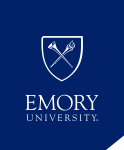 Online Testing
Examplify - Online Testing (MD, DPT, PA students only):
Installers for Windows & Mac
If assistance with additional testing software is needed, please contact us via meded-help@emory.edu or call the SOMITS Help Line at 404-727-6648
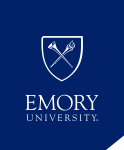 Additional Software/Tools
https://software.emory.edu – Free software for Students/Staff
https://emory.onthehub.com – Discounted software for Students/Staff
https://academicsuperstore.com – Additional discounted software

https://ats.emory.edu/sdl/ - Student resources
https://help.emory.edu – IT support with access to FAQ, Live Chat and Service Requests
https://med.emory.edu/help - SOMITS-CS Resources